ÖĞRENCİLERİMİZE AFET SONRASI DESTEK SÜRECİ: Akademik Danışmanlara Öneriler
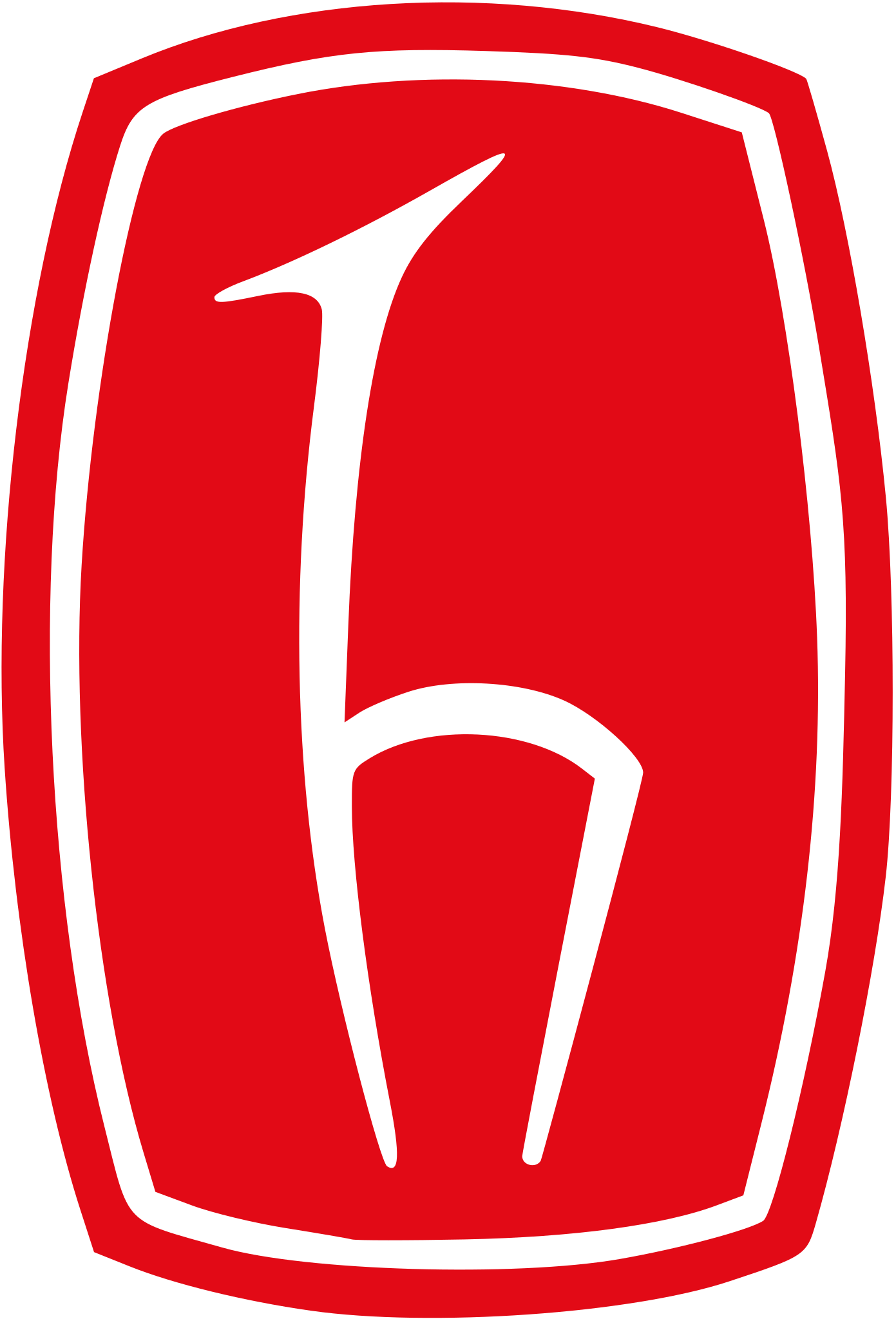 Hacettepe Üniversitesi
Eğitim Fakültesi
Rehberlik ve Psikolojik Danışmanlık Ana Bilim Dalı
H.Ü. PDR Ana Bilim Dalı
Afet Olayları
Belirli bir coğrafyada aniden ortaya çıkan, hem bireysel hem de toplumsal stres yaratan, önemli kayıplara yol açan, toplumun yaşamını sekteye uğratan doğal veya insan kaynaklı olaylardır.
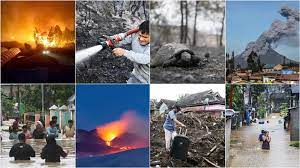 H.Ü. PDR Ana Bilim Dalı
Afet Sonuçtur!
Afet, doğa olaylarından trafik kazalarına kadar çok geniş bir yelpazede kullanılan bir kavram ama olayların kendisi değil, sonucudur.

Örneğin deprem bir doğa olayıdır ancak afet depremin yarattığı büyük bir topluluğu etkileyen sonuçlardır. 

DOĞA OLAYLARI (BÜYÜK) BİR AFETE DÖNÜŞMEYEBİLİR!
H.Ü. PDR Ana Bilim Dalı
Travma
Travma, günlük-sıradan stres kaynaklarının dışında gelişen, beklenmedik, olasılığı ve kontrol edilebilirliği düşük durumlardır.

Deprem ya da sel gibi doğal afetler, savaşlar, cinsel veya fiziksel saldırıya uğrama, trafik kazası, ölüm tehdidine maruz kalma, yakınlarının ölüm tehdidine veya şiddete maruz kaldığına şahit olma vb…
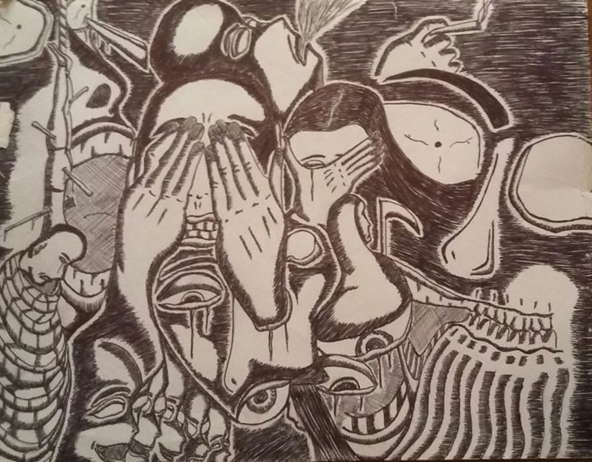 H.Ü. PDR Ana Bilim Dalı
Travmatik Olayların Etkileri
Kendini değerli ve güvende hissedememe
Dünyayı ve yaşamı anlamlı bulmama
Öngörülebilirlik hissi ve kontrol duygusunda düşüş
İnsanları iyi ve yardımsever varlıklar olarak görememe (Özellikle insandan kaynaklı travmalar sonucu…)
H.Ü. PDR Ana Bilim Dalı
Afetten Etkilenme Derecesine Göre Sınıflarımızda Bulunabilecek Öğrenciler
1) Birinci grup afetzedeler: Afeti doğrudan yaşayanlar,

2) İkinci grup afetzedeler: Kendileri doğrudan afete maruz kalmamış ama aile bireyleri, akrabaları veya yakınları afetten birebir etkilenmiş olanlar,

3) Üçüncü grup afetzedeler: Afetzedelere yardım etmek üzere olay yerinde bulunmuş/bulunmakta olanlar,

4) Dördüncü grup afetzedeler: Yukarıdaki üç grupta da olmayan ancak medyadan takip vb. nedenlerle olaya tanık olanlar…
H.Ü. PDR Ana Bilim Dalı
Travma Sonrası Stres Tepkileri
DUYGUSAL TEPKİLER

Şok
Kendisinin ve başkalarının güvenliği konusunda endişelenme 
Öfke 
Huzursuzluk 
Üzüntü, depresyon 
Rahatsız edici rüyalar 
Suçluluk
Çaresizlik 
Umutsuzluk 
İzole olmuş, kaybolmuş, tükenmiş hissetme
Bu tepkiler, anormal bir duruma verilen NORMAL tepkilerdir.
H.Ü. PDR Ana Bilim Dalı
Travma Sonrası Stres Tepkileri
BİLİŞSEL TEPKİLER
 
Bellekle ilgili sorunlar
Olay anının tekrar tekrar hatırlanması
Dikkatsizlik 
Kafa karışıklığı
Sorun çözememe
Yönünü̈ bulamama
Kabuslar
Uyku bozuklukları
Düşünme ve kavramada yavaşlık
Hesaplama yapmada, öncelikleri belirlemede ve karar vermede güçlük
Dikkati toplamada sorunlar 
Sürekli olarak olay hakkında düşünme
Bu tepkiler, anormal bir duruma verilen NORMAL tepkilerdir.
H.Ü. PDR Ana Bilim Dalı
Travma Sonrası Stres Tepkileri
FİZİKSEL TEPKİLER 
Titreme
Baş dönmesi
Yorgunluk
Mide bulantısı
Kusma - ishal vb. sorunlar 
Kalp çarpıntısı, göğüs ağrısı
Bayılma hissi 
Baş ağrıları
Aktivite azalması veya artması 
Dinlenememe 
Yeme alışkanlıklarının değişmesi 
Uyku alışkanlıklarının değişmesi
Bu tepkiler, anormal bir duruma verilen NORMAL tepkilerdir.
H.Ü. PDR Ana Bilim Dalı
Travma Sonrası Stres Tepkileri
DAVRANIŞSAL TEPKİLER

Aile ve arkadaşlardan uzaklaşma (Sosyal içe çekilme, içe kapanma)
Yaşananları sürekli anlatma isteği
İletişim güçlükleri 
Mizah yoluyla başa çıkmaya çalışma
Öfke patlamaları, sık sık tartışmalara girme
Ağlama nöbetleri
İş başarısında azalma
Alkol, sigara veya ilaç kullanımında artış
Anıları canlandıran yerlerden veya etkinliklerden kaçınma
Kendine ya da çocuklarına bakım verememe
Bu tepkiler, anormal bir duruma verilen NORMAL tepkilerdir.
H.Ü. PDR Ana Bilim Dalı
Unutmayalım ki bu tepkiler ANORMAL bir olayı yaşamış kişilerin verdiği NORMAL tepkilerdir.
Travmatik durumlara verilen tepkiler kişiden kişiye, olaya maruz kalma ve örselenmişlik düzeyine göre değişiklik gösterir. 

Travmatik durumlarda bazı insanlar yoğun stres tepkileri gösterirken, bazıları hiç stres belirtisi göstermeyebilir. 

Travma sonrası stres tepkileri bireylerde, travma yaratan olaydan aylar veya yıllar sonra ortaya çıkabilir. 

Olayın yıl dönümleri veya bu stresli deneyimi hatırlatan benzer bir durum yaşanması veya tanık olunması halinde de güçlü̈ stres reaksiyonları tetiklenebilir.
H.Ü. PDR Ana Bilim Dalı
Baş etme biçimleri de kişiden kişiye değişir!
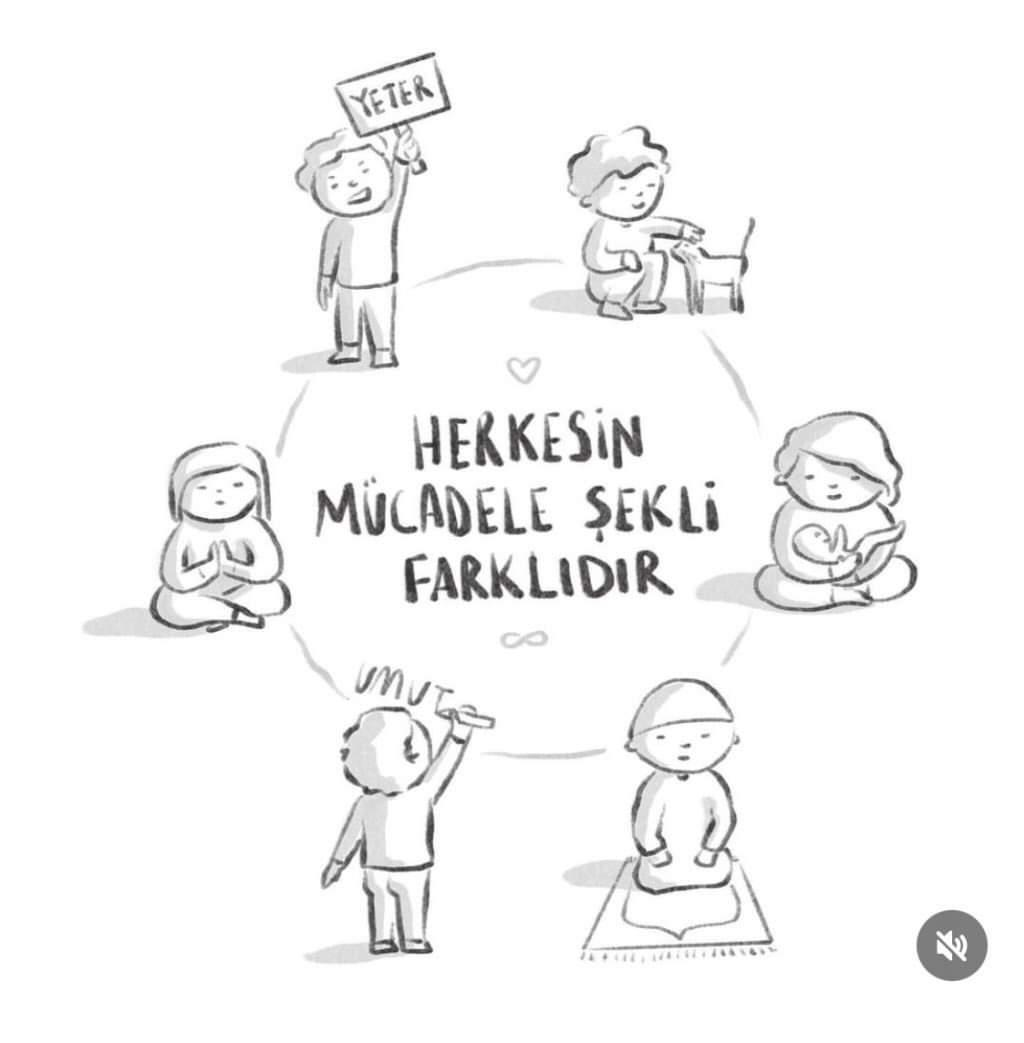 H.Ü. PDR Ana Bilim Dalı
Depremzede öğrenciyle nasıl konuşulmalı?
Depremden etkilenen öğrencilerle iletişim kurarken ses tonunun sakin ve yumuşak olması önemlidir. Sakin ve yumuşak bir ses tonuyla konuşun,
Dikkatli ve odaklanmış̧ bir şekilde, ilgiyle, merakla, şefkatle, sözünü̈ kesmeden dinleyin,
Kişinin tehlikede hissettiğini ve yardımın amacının öncelikle “güvende hissettirmek” olduğunu hatırlayın,
Onları dinlerken hayret, korku, kaygı, dehşet belirtisi, ağlama gibi aşırı tepkilerin verilmemesi gerekir.
H.Ü. PDR Ana Bilim Dalı
Depremzede öğrenciyle nasıl konuşulmalı?
Neye ihtiyacı olduğunu sorun. Neye ihtiyaçları olabileceğine dair kendi fikirlerinize göre davranmayın. Saygıyla sormak, kişilerin güvenlik hissini arttıracaktır. 
Onları dinlerken göz teması kurmak ve onlara yardım için orada olduğunuzu belirterek güven duygusu hissettirmeniz önemlidir. 
Bireylerin derin umutsuzluk, yoğun depresyon, öfke veya intikam duyguları yaşamaları durumunda onlarla iletişimi sürdürmek daha büyük önem taşır. 
Kişilerin kendilerine veya başkalarına zarar verme niyeti olduğuna ilişkin bazı işaretler görüyorsanız bir an önce profesyonel yardım almaları için teşvik etmeniz gerekebilir.
H.Ü. PDR Ana Bilim Dalı
Depremde yakınını kaybeden öğrencilerle nasıl konuşulmalı?
Yas sürecindeki bireyler kaygı, korku, öfke, utanç, inkar, suçluluk gibi bir dizi farklı tepkiler gösterebilirler. 
Bu süreçte bazı öğrenciler içine kapanırken bazıları sosyal destek arayabilir, bazıları öfke davranışları sergilerken bazıları hiçbir şey olmamış gibi davranabilirler. 
Yas ve iyileşme süreci bireye özgüdür ve her birey farklı tepkiler verebilir. Öğrenciler bizim zihnimizdeki yas sürecine uymayan davranışları nedeniyle yargılanmamalıdır.
Öğrencinizi dinleyiniz ve onu anladığınızı belli ediniz. «Gerçekten çok üzgünüm, senin için ne kadar zor olduğunu tahmin etmem güç ama yanında olmak isterim…» gibi).
H.Ü. PDR Ana Bilim Dalı
Depremde yakınını kaybeden öğrencilerle nasıl konuşulmalı?
İyi niyetlerle, kişinin dikkatini dağıtmak ya da daha iyi hissetmesine yardımcı olmak amacıyla “en azından...” ile başlayan “en azından sen hayattasın” gibi cümleler kurmayın; bu anlaşılmamış hissetmesine neden olacaktır. 
“Her şey düzelecek, geçecek” gibi ifadeler kullanmayın “… hissetmelisin,” ya da “… yapmalısın” gibi sözlerle ne yapması gerektiğine ilişkin önerilerde bulunmayın.
Eğer konuşmak istemiyorsa zorlamayınız; ancak yardıma ihtiyacı olduğunda her zaman yanında olduğunuz mesajını iletin. 
Ona nasıl hissettiğini ve neye ihtiyacı olduğunu sorun. Ona güçlü yanlarını hatırlatarak bu süreçte başa çıkmasına destek olun. 
Eğer psikolojik desteğe ihtiyacı olduğunu fark ediyorsanız bir uzmana yönlendirin.
Tutamayacağınız sözleri vermeyin.
H.Ü. PDR Ana Bilim Dalı
Depremzede öğrencinin yardıma ihtiyacı olup olmadığını belirleme
Yas kişiye özgü bir süreçtir. Bu süreçte bazı bireyler daha kısa sürede gündelik yaşama dönebilirken bazı bireyler için bu süreç aylar ve bazen yıllar alabilir. 
Yas süreci için sağlıklı bir zaman ve davranış örüntüsünden bahsetmek pek mümkün değildir ancak, eğer öğrenciniz günlük yaşantısına devam etmekte zorlanıyor, kendine ya da başkalarına zarar verebilecek davranışlarda bulunuyor, intihardan ya da kendine zarar vermekten bahsediyorsa mutlaka bir uzmana yönlendirin.
H.Ü. PDR Ana Bilim Dalı
Depremden doğrudan etkilenmemiş ancak depremden etkilenen arkadaşlarına yardım etmek isteyen öğrencilerimiz nasıl yönlendirilebilir?
Travmayla başa çıkmada en önemli unsurların başında sosyal destek gelmektedir. Öğrencilerin birlikte vakit geçirmeye çalışmaları önerilebilir.
Ancak depremden doğrudan etkilenmiş arkadaşlarına «deprem nasıl oldu, ne kadar şiddetliydi? O an ne yaptınız?» gibi sorular sormak yerine nasıl olduklarını ve nasıl yardım edebileceklerini sormaya odaklanmaları önerilebilir. 
Eğer arkadaşları deneyimlerini ve duygularını paylaşmak isterlerse onları dinleyebilecekleri ve birlikte güvende olduklarını hissettirmeleri önerilebilir.
Ancak bunu yapan öğrencilerin bir terapist rolüne girmeye çalışmamaları; samimi bir şekilde onları dinlemeleri ve yanlarında olduklarını hissettirmeleri önemlidir.
H.Ü. PDR Ana Bilim Dalı
Depremde yakınlarını kaybeden arkadaşlarına karşı nasıl davranmaları gerektiğini soran öğrenciler nasıl yönlendirilebilir?
Travma yaşantısıyla başa çıkmada sosyal destek hayati önem taşımaktadır. Bu nedenle öğrencilerin arkadaşlarına sunacakları psikolojik destek ve dostluğun iyileştirici etkisi bulunmaktadır.
Ancak bu süreçte yanlış iletişim, destek yerine yaralayıcı olabilir. Bu yüzden öğrencilerin arkadaşlarının yanında olmaları, konuşmak istediklerinde onları dinlemeleri ve güven ortamı oluşturmaları önemlidir. 
Bunu yaparken arkadaşlarına acıdıklarını gösteren davranışlarda bulunmak yerine doğal olmaları ve her zaman ki gibi davranmaları gerekir. ACIMANIN OLMADIĞI ŞEFKAT!
H.Ü. PDR Ana Bilim Dalı
Depremde kaybı olan öğrenciye ayrıcalık tanımak uygun olur mu?
Depremde kaybı olan öğrencileriniz yas sürecinde motivasyon eksikliği hissedebilir, derslere gelmekte zorlanabilir ve daha önce sergilemediği öfke, içe kapanma, suçlama gibi davranışlarda bulunabilir. 
Eğitimcilerin stres altındaki öğrencilere etkili iletişim yollarını kullanmaları uygun olacaktır. 
«Çok öfkelisin ve duyduğun öfkeye hak veriyorum. Yaşananları düşünüce bu denli öfkeli olman çok normal…»
«Şu anda öfkeli olduğunu görebiliyorum, bu konuyu daha sonra konuşmaya ne dersin?» 
«Son günlerde seni çok kaygılı/öfkeli/ ilgisiz görüyorum, bu konuda konuşmak ister misin/ yardımcı olmamı ister misin?» gibi… 
Öğrencinize özel ayrıcalık ya da imtiyaz sağlamak yerine onun güçlü özelliklerini görmesine destek vererek ve yanında olduğunuzu hissettirerek yaklaşmanız çok daha yararlı olacaktır.
H.Ü. PDR Ana Bilim Dalı
Derslerde depremden bahsetmekten kaçınmak gerekir mi?
Derslerin başladığı ilk haftalarda, hemen dersin konularına başlamak yerine öğrencilere nasıl oldukları sorulabilir. Dersin başında biraz duygu ve düşünce paylaşımına zaman ayırmak öğrencilere iyi gelecektir.
Derslerde, dersin konusuyla bağlantılı ise depremden bahsedilebilir. Özellikle öğrencilerin olanlardan çıkarılması gereken dersleri düşünmeleri / fark etmeleri, ileriye yönelik alınması gereken önlemler gibi konular öne çıkarılabilir. 
Ayrıca sosyal sorumluluk projelerine katılmak isteyen öğrencilere yardımcı olunabilir. 
Ancak, öğrencilerin dersten uzaklaşması riskine karşın derslerde deprem konusunu ele alış, belli bir dozda ve dengede yapılmalıdır.
H.Ü. PDR Ana Bilim Dalı
Deprem sonrası stres yönetimi için neler yapılabilir?
Bu dönemde birçoğumuz gibi sizler de kendinizi depresif, yorgun ve kaygılı hissedebilir, suçluluk duygusu ve çaresizlik yaşayabilirsiniz. 
Travmatik deneyim sonrası bu tür duygular yaşamak normaldir. Olumsuz duygulardan kaçmak yerine bu durumun geçici olduğunu kendimize hatırlatmak iyi gelecektir. 
Sosyal destek almak çok iyileştirici bir yoldur. Sevdiklerinizle iletişim kurmanız, birlikte vakit geçirmeniz iyi gelecektir.  
Hareket etmek ve özellikle spor yapmak endorfin, dopamin ve serotonin salgılanması sayesinde kendinizi iyi hissetmenize yardımcı olacaktır. Meditasyon ve nefes egzersizleri stresle başa çıkmanızı sağlayabilir.
H.Ü. PDR Ana Bilim Dalı
Öğrencilere önerilebilir…
İnsan insanın ilacıdır. Gönüllü katılımcılardan oluşan, depremden etkilenen öğrencilerin deneyimlerini paylaşabilmeleri için çevrimiçi buluşmalar düzenlemeleri konusunda yardımcı olabiliriz. Öğrencileri bu gruplara katılmaları konusunda cesaretlendirebiliriz.
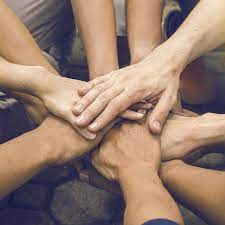 H.Ü. PDR Ana Bilim Dalı
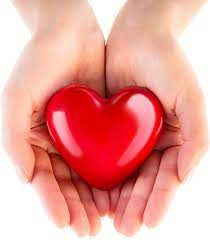 Öğrencilere önerilebilir…
Öğrencileri olumlu ve sağlıklı iyileşme davranışları ile meşgul olmaları yönünde teşvik edebiliriz (örneğin diğer mağdurlara yardım faaliyetlerine katılmak…). 

Hem verilen hem de alınan küçük iyilik davranışları bireylerin iyileşme sürecinde morallerini yüksek tutmalarına ve aidiyet duygusunu yeniden geliştirmelerine katkı sağlayacaktır.
H.Ü. PDR Ana Bilim Dalı
Çevrimiçi Sınıf Toplantıları
Sınıflarımızla çevrimiçi toplantılar yapabiliriz. Bu toplantılarda öğrencilerimizin nasıl olduklarını, hangi duygu ve düşünceler içinde olduklarını sorabilir ve olumsuz duygularla baş etme yöntemlerini konuşabiliriz.

Böylece öğrenciler yalnız olmadıklarını, önemsendiklerini hissedecek;  yaşadıkları duygu ve düşüncelerin başkalarınca da yaşanan normal tepkiler olduğunu göreceklerdir.
H.Ü. PDR Ana Bilim Dalı
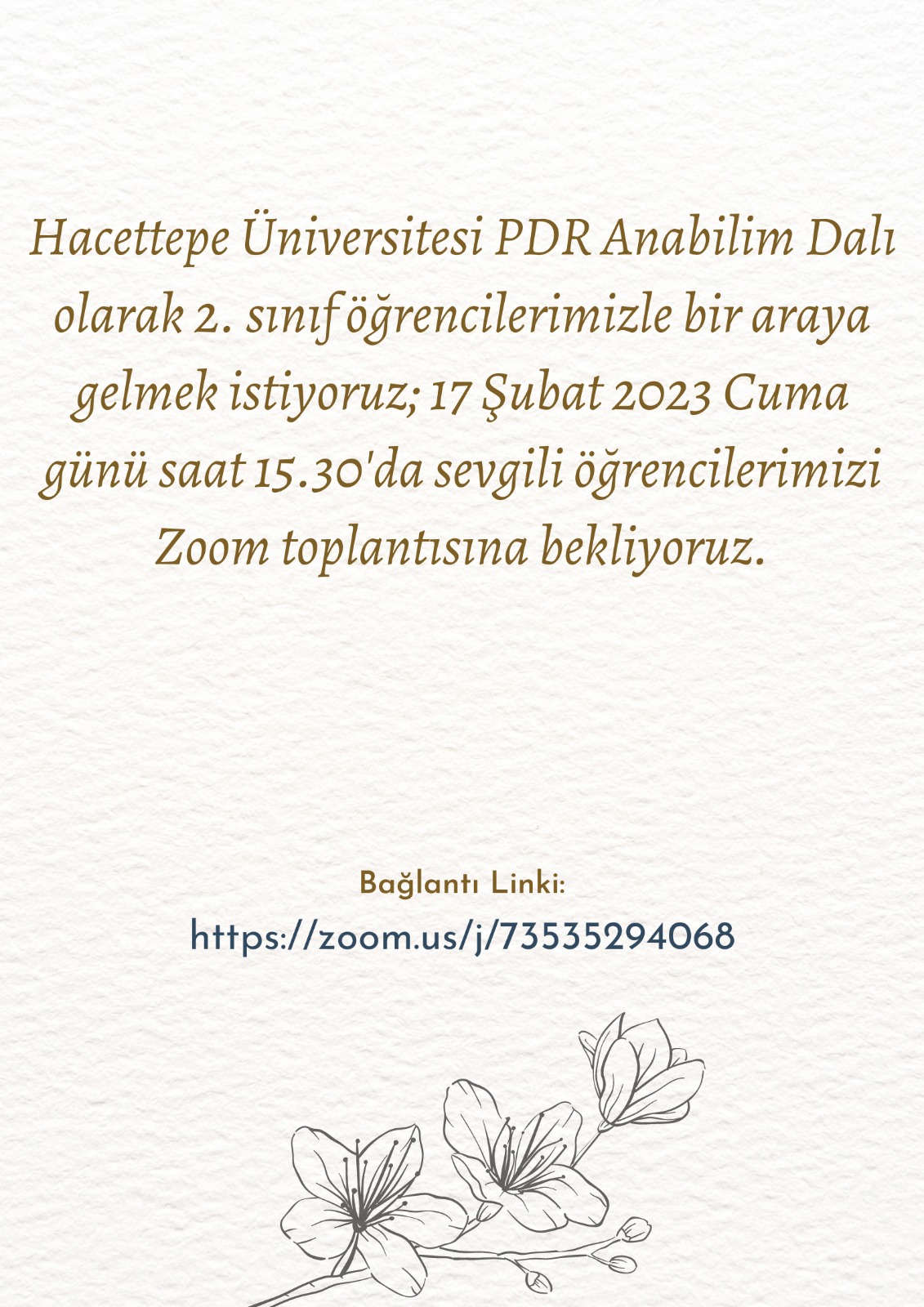 H.Ü. PDR Ana Bilim Dalı
H.Ü. PDR Web ve Instagram Sayfaları
H.Ü. PDR Ana Bilim Dalı Web Sayfasıhttp://www.pdr.hacettepe.edu.tr

H.Ü. PDR Instagram sayfası
@hacettepepdranabilimdali
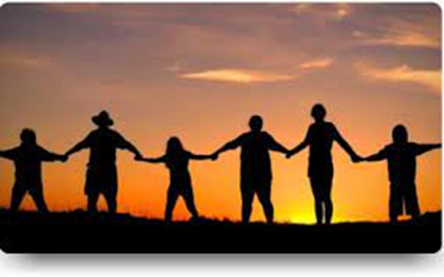 H.Ü. PDR Ana Bilim Dalı
Deprem Sonrası Ücretsiz Destek Veren Kurum/Kuruluşlar(Aranıp Teyit Alınmalı!)
https://docs.google.com/spreadsheets/u/0/d/1vdNwlPxe6E0AmuXncqkEhE3uRa6MsT--lUFd81OA-zo/htmlview?fbclid=PAAaZ1WkAjIYEgrnxy-gJ16ua8eD6Mj_0mx0p7hKzwA0QU4y92gM1oNeqtjxw
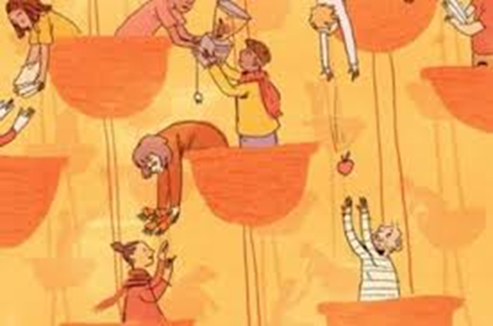 H.Ü. PDR Ana Bilim Dalı
Kaynaklar
Dünya Sağlık Örgütü Psikolojik İlk Yardım: Saha Çalışanları için Rehber (2014). Türk Psikolojik Danışma ve Rehberlik Derneği.

Erdur Baker, Ö. ve Doğan, T. (Ed.) (2014). Afetler, Krizler, Travmalar ve Psikolojik Yardım. Türk PDR Derneği Yayınları.

Okul Temelli Psikolojik İlk Yardım (2021). Psikolojik Danışman /Rehber Öğretmen El Kitabı. MEB, Özel Eğitim ve Rehberlik Hizmetleri Genel Müdürlüğü.

Pamukkale Üniversitesi, Depremden etkilenen öğrencilerimize nasıl yaklaşmalıyız? Erişim: 19.02.2023. https://www.pau.edu.tr/pau/tr/duyuru/depremden-etkilenen-ogrencilerimize-nasil-yaklasmaliyiz-konulu-bilgilendirme

Travma ve Krize Müdahale Yol Haritası. https://birecikram.meb.k12.tr/meb_iys_dosyalar/63/03/974586/dosyalar/2019_05/13135752_Travma_ve_Krize_MYdahale_Yol_HaritasY.pdf
H.Ü. PDR Ana Bilim Dalı
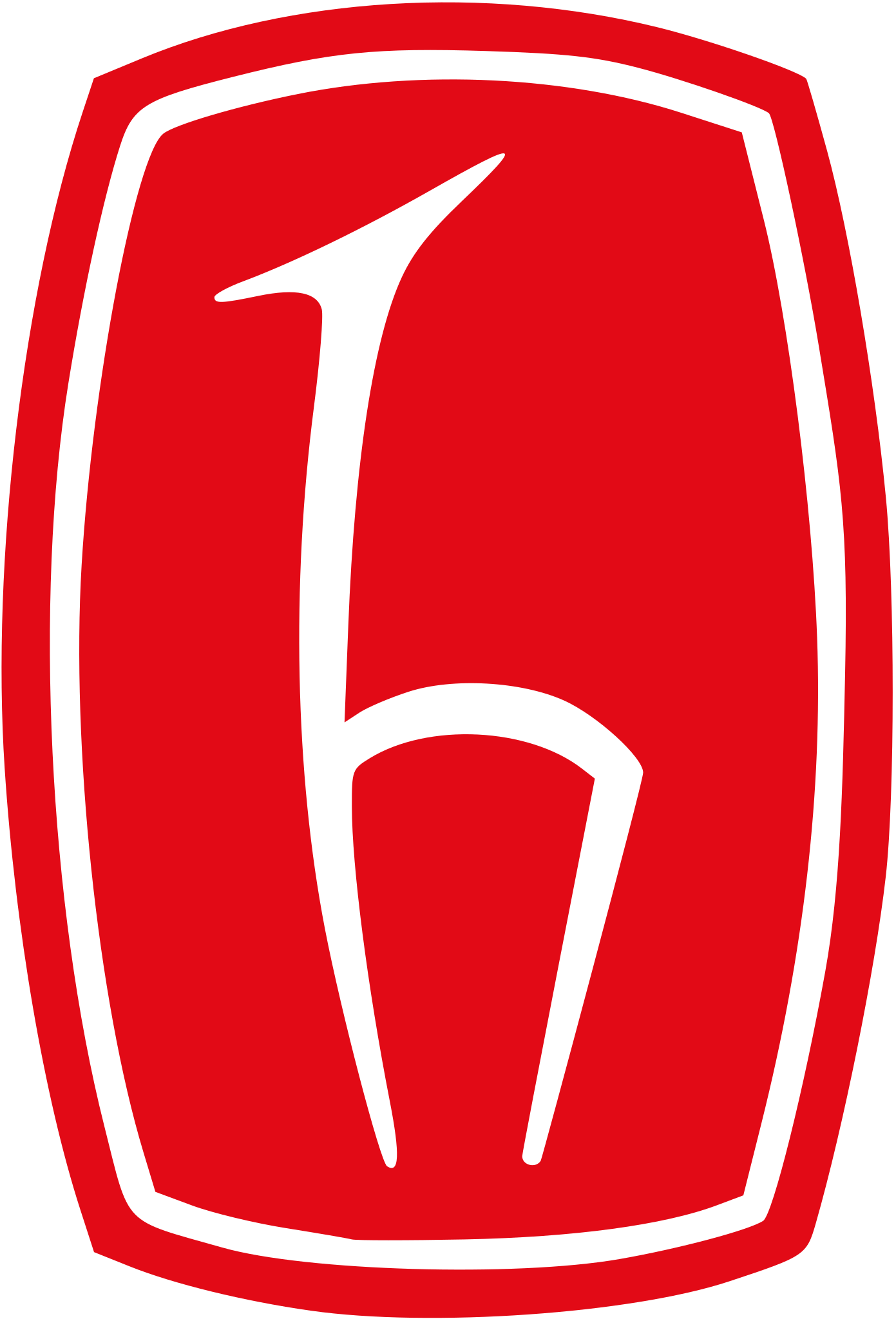 Katılımınız için teşekkürler!

H.Ü. PDR Ana Bilim Dalı
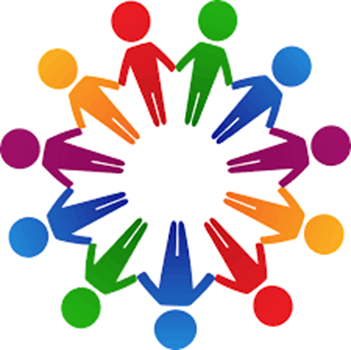 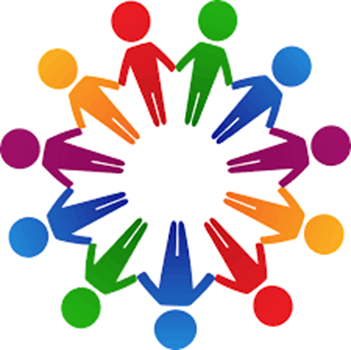 H.Ü. PDR Ana Bilim Dalı